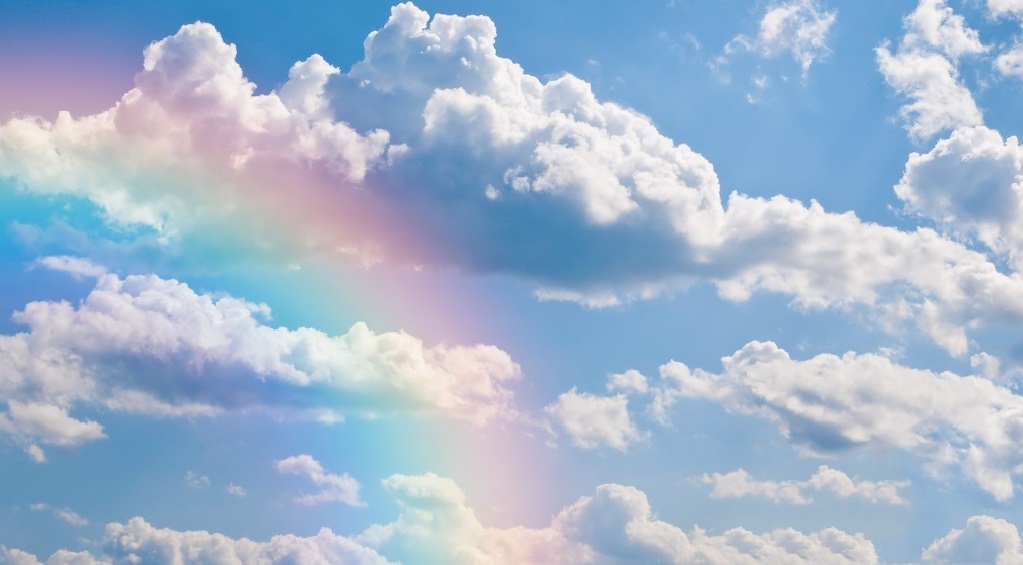 Публичные слушания 
по проекту закона Магаданской области «Об областном бюджете на 2019 год и плановый период                     2020 и 2021 годов»
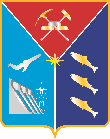 Моисеева
Валентина Андреевна

министр финансов Магаданской области
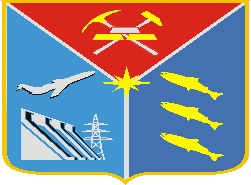 Основные параметры областного бюджета
на 2019 - 2021 годы
млн. руб.
Доходы областного бюджета 
на 2019 - 2021 годы
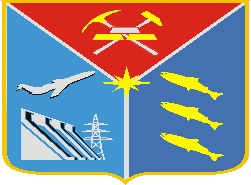 млн. руб.
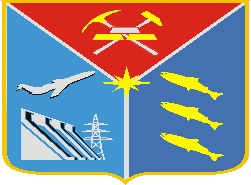 Соотношение валового регионального продукта и собственных доходов Магаданской области
Валовой региональный продукт (ВРП) (валовая добавленная стоимость в основных ценах) представляет собой стоимость товаров и услуг, произведенных для конечного использования.
млн. руб.
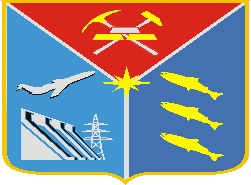 Налоговые и неналоговые доходы бюджета Магаданской области в 2019 году
Налоговые доходы
Неналоговые доходы
НДФЛ – 7 842,8   
Налог на прибыль организаций – 6 590,8                      
НДПИ – 2 513,9
Налог на имущество организаций – 2 306,4
Акцизы – 788,3 
УСН – 314,8
Доходы от оказания платных услуг и компенсации затрат государства – 87,5
Штрафы, санкции, возмещение ущерба – 65,0
Платежи при пользовании природными ресурсами – 29,9
Доходы от использования имущества, находящегося в государственной и муниципальной собственности – 5,9
20 874,7
млн. руб.
Налоговые и неналоговые доходы бюджета Магаданской области в 2020 году
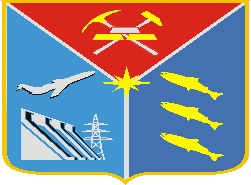 Налоговые доходы
Неналоговые доходы
НДФЛ – 8 624,5   
Налог на прибыль организаций – 7 052,2                      
НДПИ – 2 778,7
Налог на имущество организаций – 2 462,3
Акцизы – 832,9 
УСН – 326,8
Доходы от оказания платных услуг и компенсации затрат государства – 87,4
Штрафы, санкции, возмещение ущерба – 65,0
Платежи при пользовании природными ресурсами – 30,5
Доходы от использования имущества, находящегося в государственной и муниципальной собственности – 6,1
22 604,7
млн. руб.
Налоговые и неналоговые доходы бюджета Магаданской области в 2021 году
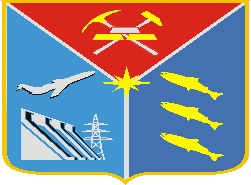 Неналоговые доходы
Налоговые доходы
НДФЛ – 9 484,2   
Налог на прибыль организаций – 7 757,4                      
НДПИ – 2 907,2
Налог на имущество организаций – 2 563,5
Акцизы – 847,4 
УСН – 339,2
Доходы от оказания платных услуг и компенсации затрат государства – 87,5
Штрафы, санкции, возмещение ущерба – 65,0
Платежи при пользовании природными ресурсами – 31,2
Доходы от использования имущества, находящегося в государственной и муниципальной собственности – 10,4
24 441,8
млн. руб.
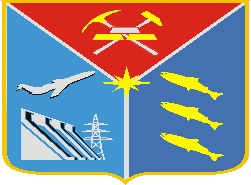 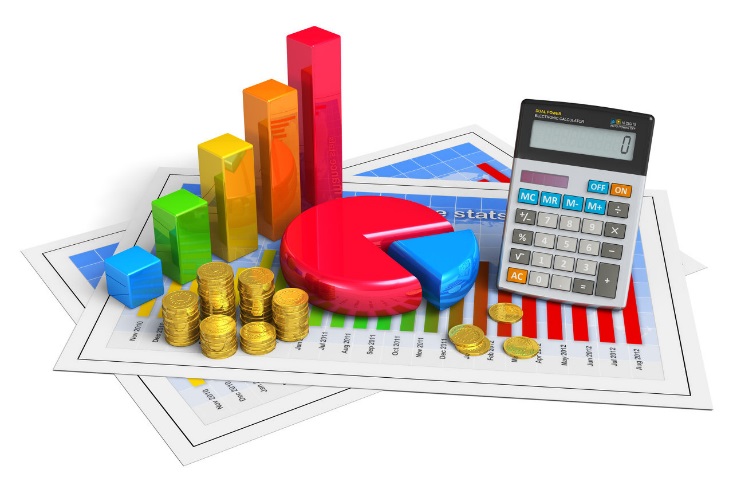 млн. руб.
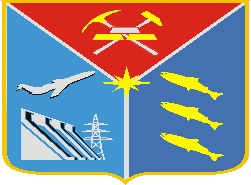 Расходы областного бюджета 
на 2019 - 2021 годы
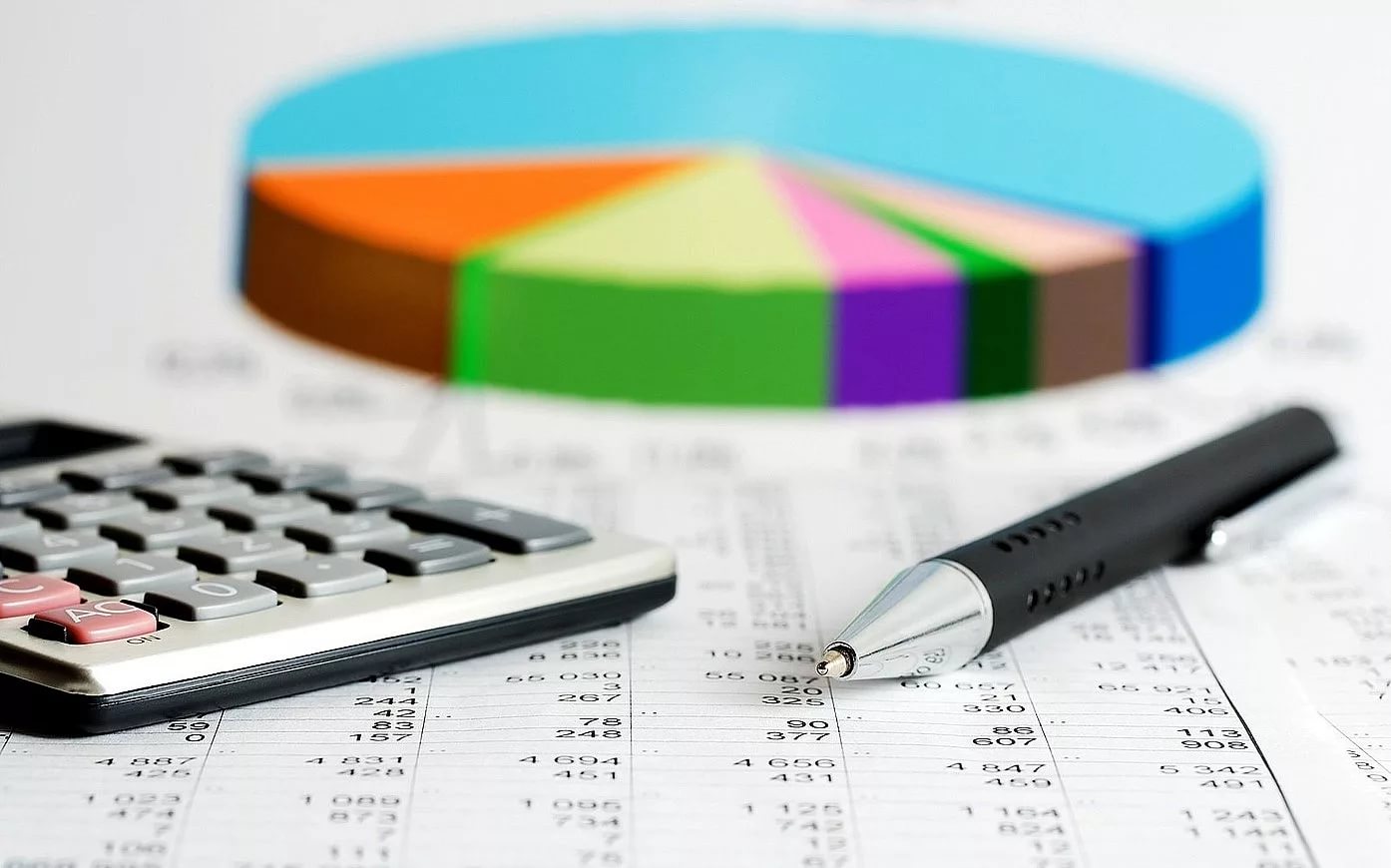 млн. руб.
ВСЕГО
расходы областного бюджета
на 2019 г. – 26 864,1
на 2020 г. – 25 851,6
на 2021 г. – 27 665,9
Программные расходы
на 2019 г. – 25 954,8 (96,6%)
на 2020 г. – 24 328,9 (94,1%)
на 2020 г. – 25 429,2 (91,9%)
Непрограммные расходы
на 2019 г. – 909,3 (3,4%)
   на 2020 г. – 1 522,8 (5,9%)
   на 2021 г. – 2 236,7 (8,2%)
Расходы областного бюджета на социальную сферу 
в 2019 году
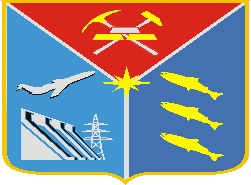 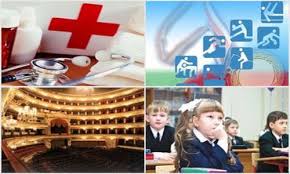 Областной бюджет является социально-направленным
2019 год
0,9%
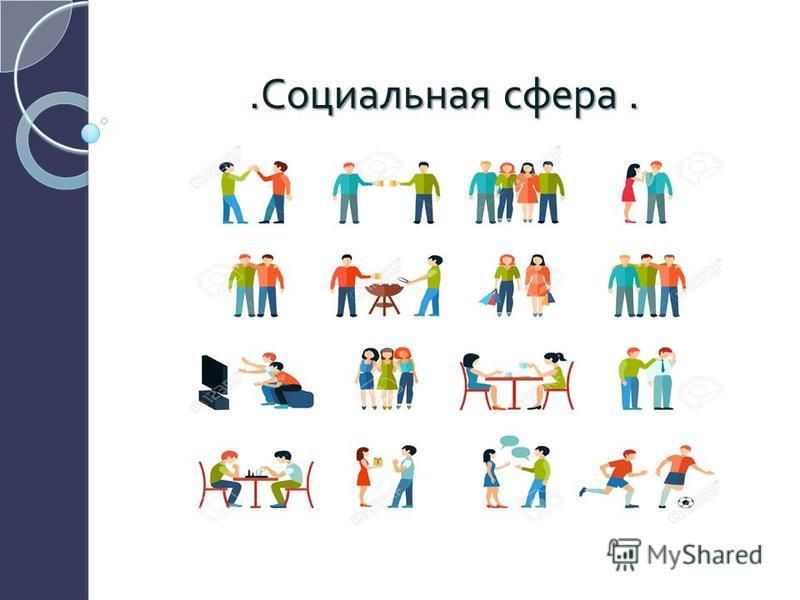 19,3%
21,8%
15 582,1; 58%
3,5%
11,7%
Расходы областного бюджета на социальную сферу 
 в 2020 - 2021 годах
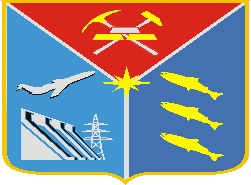 2021 год
2020 год
0,9%
0,8%
20,6%
20,7%
21,5%
15 767,5; 57%
15 699,1; 60,7%
19,6%
3,6%
3,3%
11,7%
12,9%
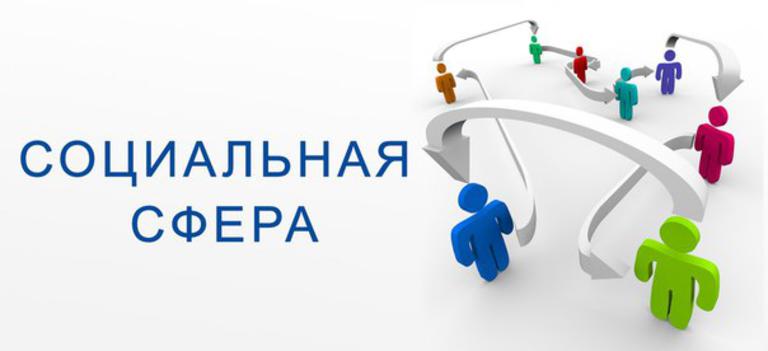 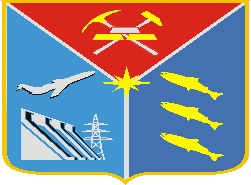 Цель государственной программы: создание условий для повышения уровня и качества жизни граждан, нуждающихся в социальной защите.
на реализацию программы предусмотрено:
млн. руб.
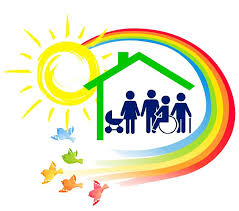 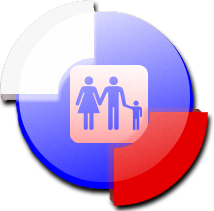 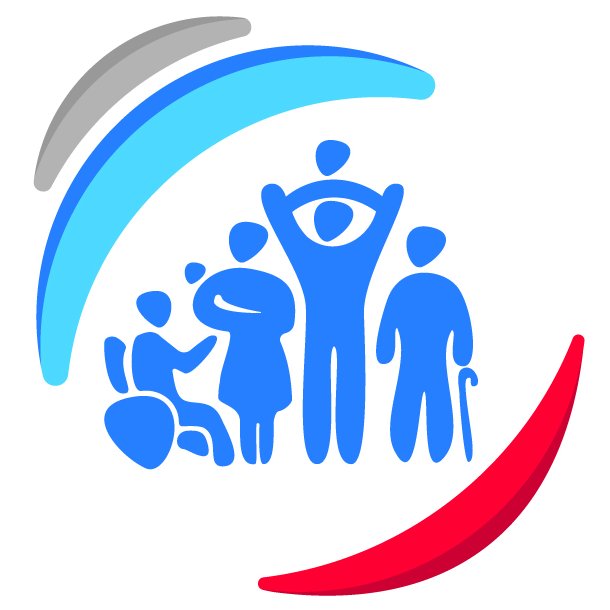 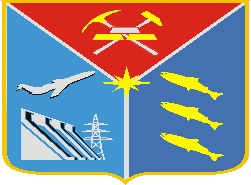 на реализацию программы предусмотрено:
Цель государственной программы: обеспечение доступности медицинской помощи и повышение эффективности медицинских услуг, объемы, виды и качество которых должны соответствовать уровню заболеваемости и потребностям населения, передовым достижениям медицинской науки.
млн. руб.
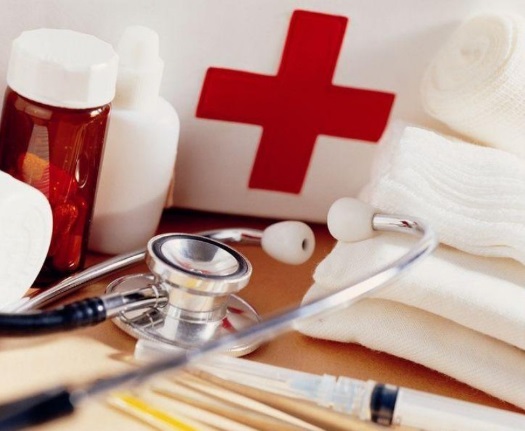 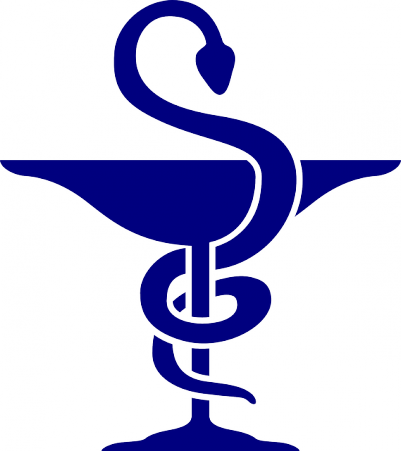 Расходы на уплату страхового взноса на обязательное медицинское страхование неработающего населения в 2019 году: 
1 251,7 млн. руб.
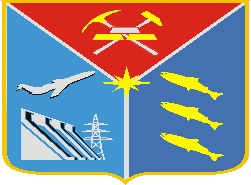 Развитие культуры и туризма
Развитие физической культуры и спорта
млн. руб.
предусмотрено:
предусмотрено:
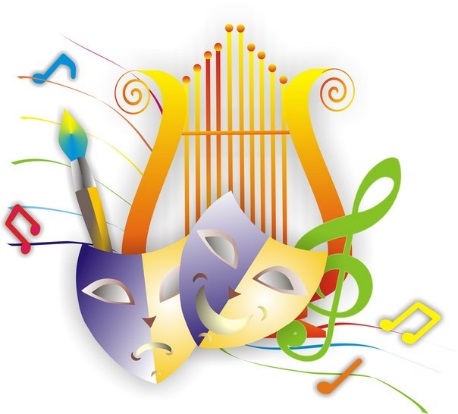 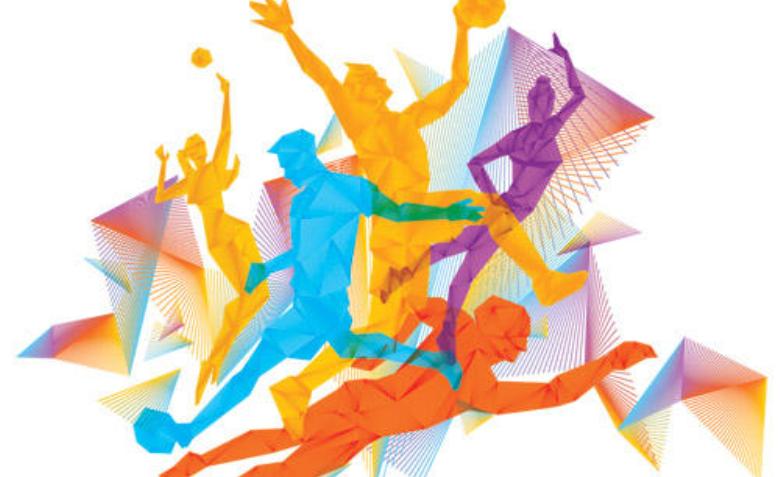 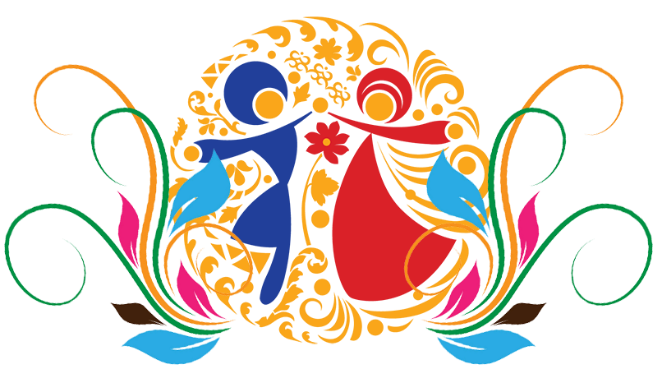 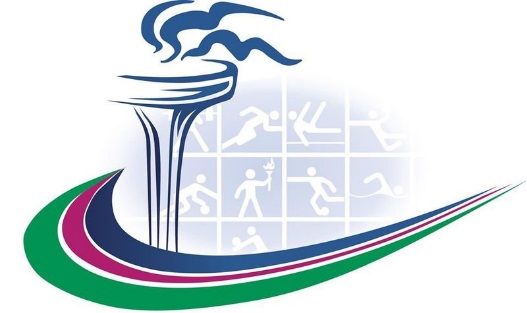 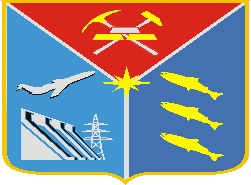 предусмотрено:
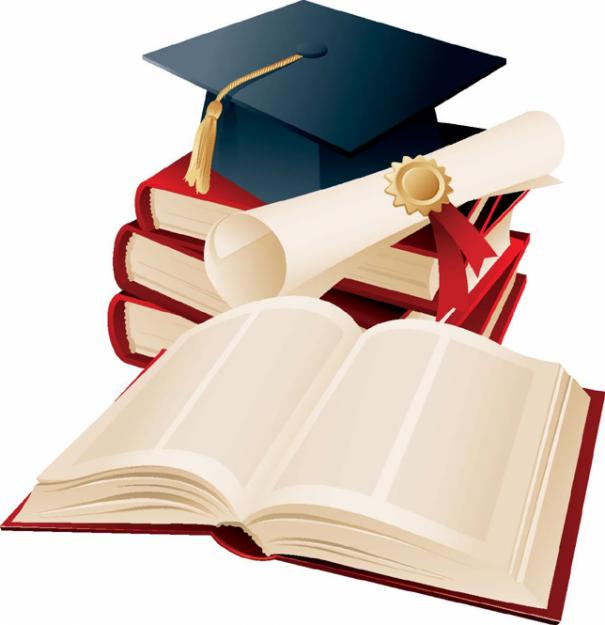 млн. руб.
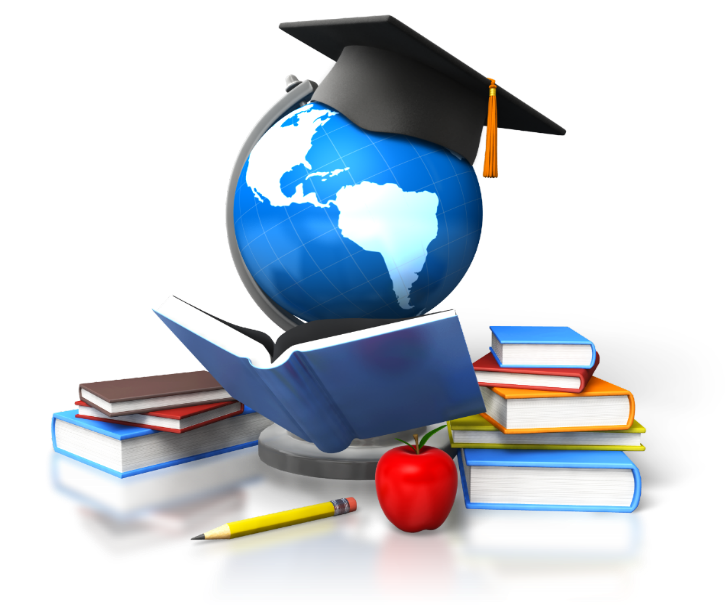 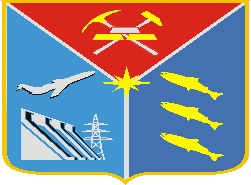 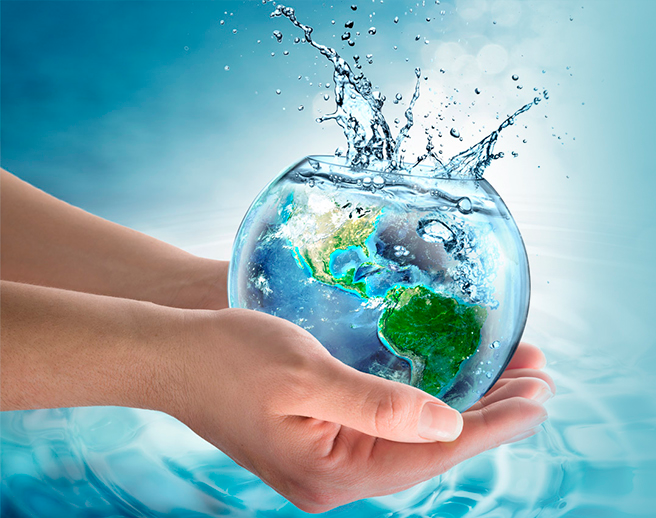 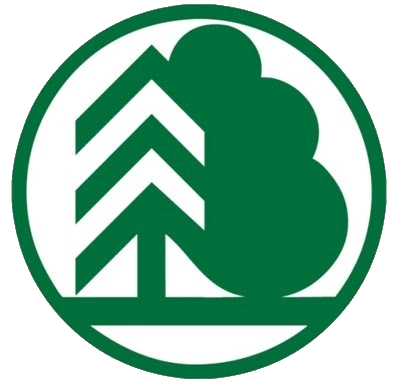 11 государственных программ
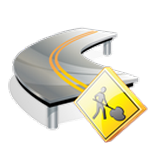 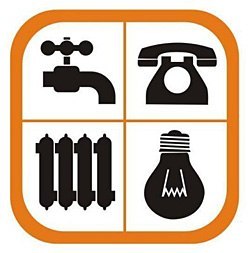 5 048,6 млн. рублей или 18,8%
Сельское, водное и лесное хозяйство – 779,0  млн. рублей
Дорожное хозяйство и транспорт – 
1 306,2  млн. рублей
Жилищно-коммунальное хозяйство –         2 440,9  млн. рублей
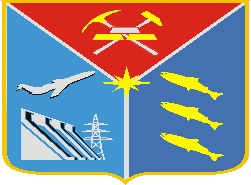 Дорожный фонд
Средства на обеспечение доступности населения воздушным и автомобильным транспортом
предусмотрено:
414,8 млн. рублей
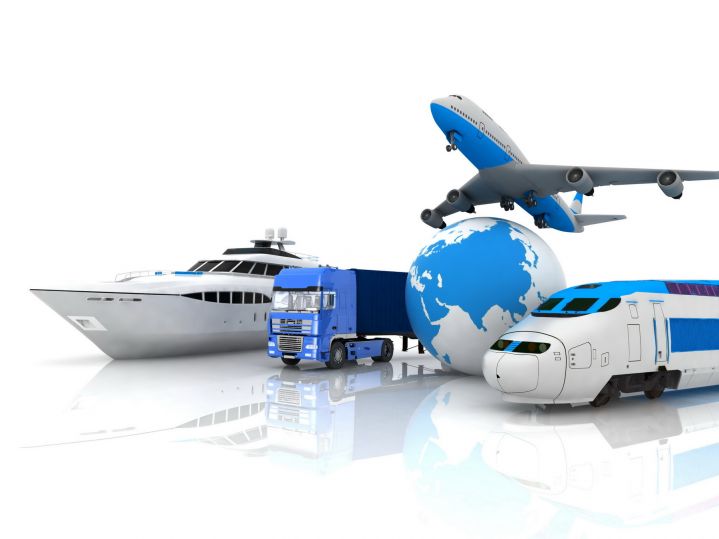 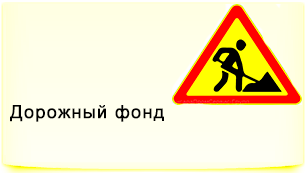 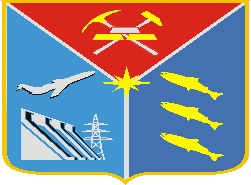 Дотация на выравнивание бюджетной обеспеченности
предусмотрено:
3 057,5 млн. рублей
Обслуживание государственного долга:
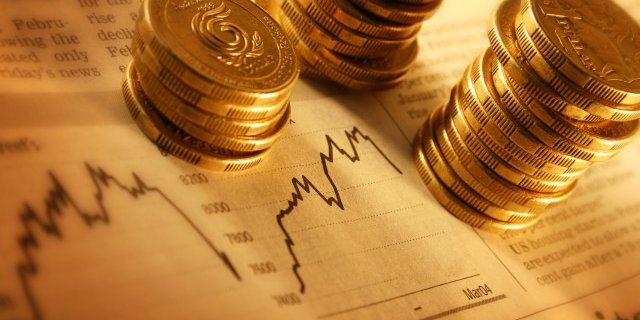 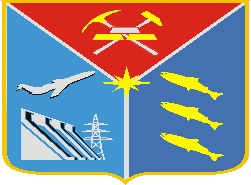 предусмотрено:
Условно - утверждаемые 
расходы – это расходы, нераспределенные в плановом периоде по соответствующим разделам
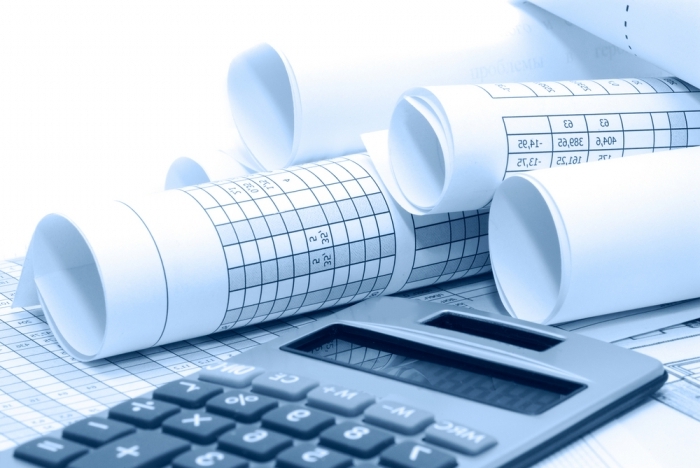 612,7
1 326,8
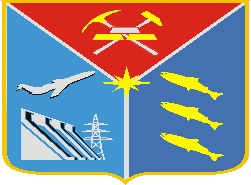 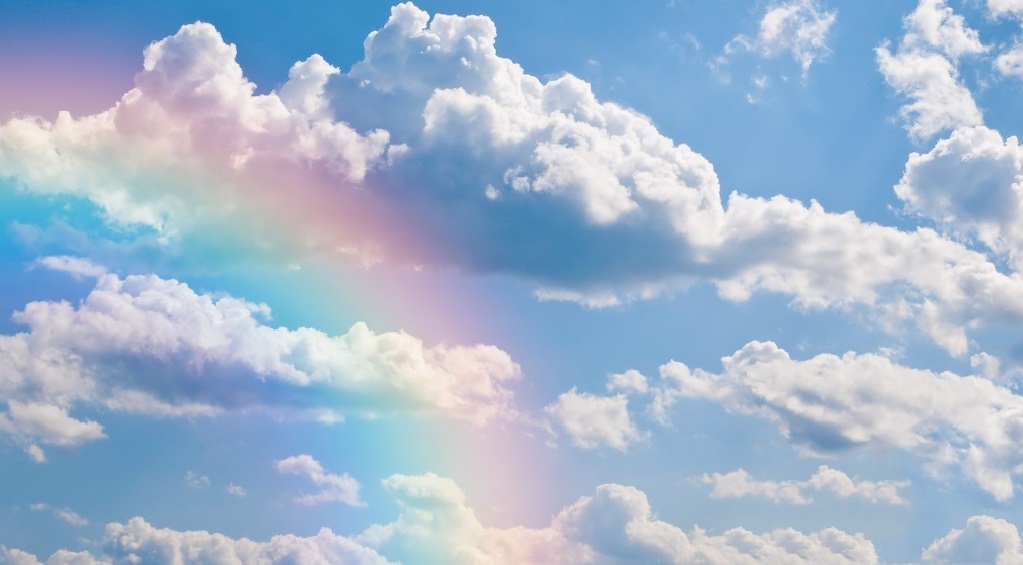 Публичные слушания 
по проекту закона Магаданской области «Об областном бюджете на 2019 год и плановый период 2020 и 2021 годов»
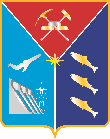 Спасибо за внимание!